Group 9 Preliminary Report
Presenter: Katherine Lauer
Team members: Tomisin Akinyemi, Lauren Pickman
[Speaker Notes: Good morning! I am Katherine Lauer and im presenting on behalf of group 9]
Crawling assist device
[Speaker Notes: Our team will be spending this year working on an at home crawling assist device for infants 
In this presentation I will be giving background on the problem, explaining our project scope, existing solutions and project organization.]
Gross motor skills involve large muscles related to movement of arms, legs and torso
https://youtu.be/x-Q1M0uXXzg
[Speaker Notes: Gross motor skills involve the large muscles related to the movement of the arms, legs and torso
The following clip shows three examples of gross motor skills in infants.
Play video clip
As you saw in the video clip, three examples of gross motor skills in infants are:
Gaining control over leg and arm movements
Raising the head while on their stomach
Mastering the ability to crawl
Our focus is on mastering the ability to crawl]
Crawling is an essential skill for infants to gain that not only allows for independent mobility, but also develops social skills and environmental awareness.
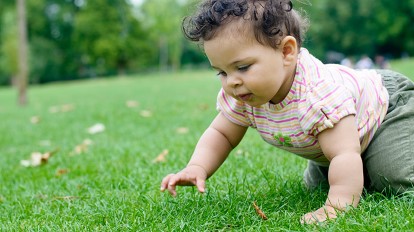 (Poretto), (What to Expect)
[Speaker Notes: Crawling is an essential skill for infants to gain that not only allows for independent mobility, but also develops social skills and environmental awareness.
Infants develop the ability to crawl at around 7-10 months]
Gross motor delay is when infants do not reach targeted developmental milestones in their motor skills.
[Speaker Notes: A type of developmental delay known as gross motor delay is diagnosed in infants who have not reached these developmental milestones in their motor skills after a few months of the expected age. This limits a child’s ability to develop physically, socially and mentally.
Gross motor delay has many potential causes including premature birth, genetic disorders, neuromuscular disorders, and developmental problems such as autism (Intermountain Healthcare). 
Crawling specifically is a cross-lateral movement which requires you to work across the midline of the body. This builds connections between the right and left hemispheres of the brain due to simultaneous firing in the hemispheres, stimulating more complex brain and nervous system development.]
8.7% 
of infants have gross motor delay
(Valla, Wentzel-Larsen)
[Speaker Notes: 8.7% of infants in the US have gross motor delay which is more than 2 out of 25 infants.
This means that there is a large market for products that help treat gross motor delay.]
Need Statement
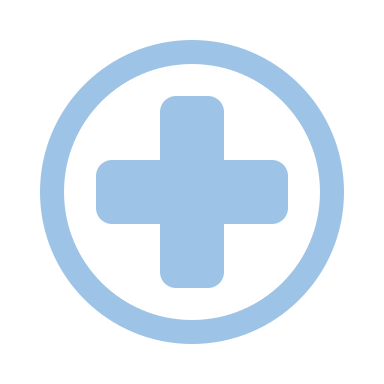 There is a need for an early intervention device that helps children with motor impairments train cross crawling through play therapy in order to develop the reciprocal movement skills required for independent or minimally supported mobility.
[Speaker Notes: There is a need for an early intervention device that helps children with motor impairments train cross crawling through play therapy in order to develop the reciprocal movement skills required for independent or minimally supported mobility. 
We will be working with our client Courtney Dunn from Barnes Jewish Children’s Hospital to provide a product for a family who’s infant daughter has gross motor delay.
Lets break that down.]
Project Scope
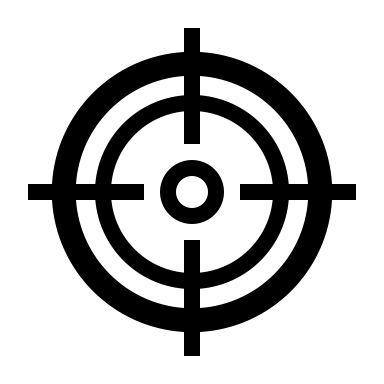 [Speaker Notes: The scope of our project will be to build a crawling assistive device suitable for young children with gross motor delay which will improve strength, mobility, bilateral coordination, and balance.
A key focus of our project is to provide proper body alignment including trunk support and proper head positioning, while creating a product that is suitable for in-home use meaning it is durable, portable and safe.]
Design Requirements
[Speaker Notes: I’ll highlight a few of our preliminary design requirements
First, our product must be able to support up to an estimated 18kg and be size adjustable in order to accommodate children ages 1 to 3.
Our product must be able to be easily used by parents in the home and be light enough and small enough to enable portability. 
Finally, it must be affordable relative to existing solutions, durable enough to withstand several years of daily use, and safe for children.]
Existing Solutions
(Momentum Healthcare) (LiteGait) (Flaghouse) (Talmund)
[Speaker Notes: Adjustable Crawl Trainer
The Adjustable Crawl Trainer serve as an adjustable table top that supports the body in order to aid in elementary crawling the device reinforces crawling skills that the child has already developed, and does not assist specifically with reciprocal movement. 
2. CrawlAhead
another popular crawling assistive device however it is rarely successful because it isolates the child in space and they do not have the spatial awareness required to create the psychological need to reach and crawl. Therefore, they typically end up “starfishing” and floating in space. 
The physical therapist who was consulted said that she had never had success using the CrawlAhead or similar devices in children who suffer from gross motor delay.
3. Krabat Pilot Crawling Aid
provides hip lift assistance, helping the child raise their pelvis so it is easier for them to position their knees under their body, allowing them to crawl (Momentum Healthcare). However, this device is used more for children that have already developed arm and leg mobility and does not support reciprocal movement. The company was contacted for a quote on their product but they have yet to respond, however it is likely that the product is outside of the cost restraints of our design requirements. Furthermore, the distributor only exclusively operates in Ireland so it would be difficult to acquire for the client. 
4. Foam Roller DIY
An example of an at-home, do-it-yourself method of developing a crawling assistive device. 
Two of the most prominent DIY solutions for at home crawling assistive devices include utilizing a foam roller, or simply supporting and directing the body of the child with one’s hands, legs or arms. 
These solutions, however, require active input from the parent or therapist, not just supervision. Furthermore, it is impossible to provide consistent pressure and trunk support across training sessions using these methods.]
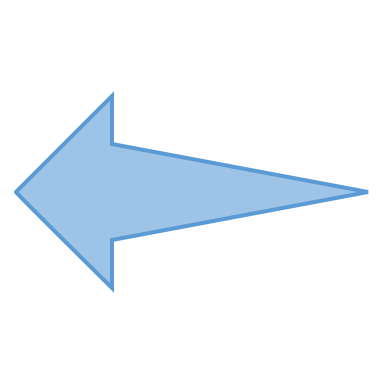 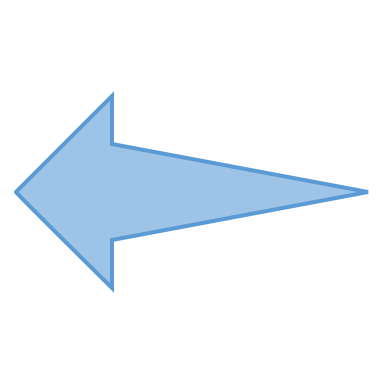 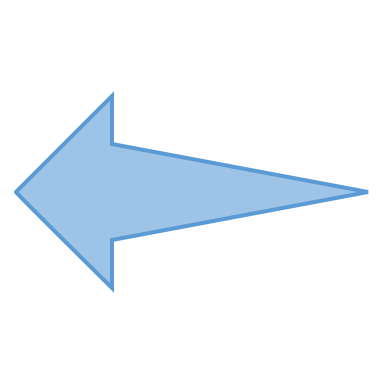 [Speaker Notes: This week we will begin brainstorming our design in order to select a solution. 
Our goal is to research and order parts by winter break so that we will be ready to begin our first prototype build at the beginning of next semester.]
Organization of team responsibilities
[Speaker Notes: We have evenly divided our current responsibilities among our team members, and we will continue to do so as more tasks arise.]
Thank you! Questions?
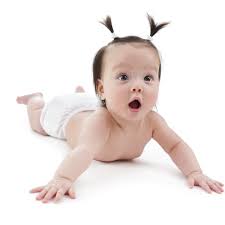 (Robinson)
[Speaker Notes: Thank you all for listening! Are there any questions?]
Works Cited
Burstein, Amir. Infant Mobility Device. United States of America: Patent 9,445,968. 20 November 2015.
Center for Disease Control and Protection. Data Table of Infant Length-for-age Charts. 23 August 2001. 11 September 2019 <https://www.cdc.gov/growthcharts/html_charts/lenageinf.htm#females>.
—. Data Table of Infant Weight-for-age Charts. 23 August 2001. 10 September 2019 <https://www.cdc.gov/growthcharts/html_charts/wtageinf.htm>.
Flaghouse. Adjustable Crawl Trainer. n/a n/a n/a. 24 September 2019 <https://www.flaghouse.com/Positioning-Mobility/Crawling/Adjustable-Crawl-Trainer.axd>.
Frog Mobility LLC. Frog Mobility LLC. 6 March 2019. 24 September 2019 <https://www.frogmobilityllc.com/>.
Intermountain Healthcare. Gross Motor Delay: Rehabilitation: Pediatrics. n/a n/a 2017. 30 September 2019 <https://intermountainhealthcare.org/services/pediatrics/services/rehabilitation/services/gross-motor-delay/>.
LiteGait. CrawlAhead. n/a n/a n/a. 2 October 2019 <https://litegait.com/products/CrawlAhead>.
Momentum Healthcare. Krabat Pilot Crawling Aid. 6 April 2016. 2 October 2019 <https://www.momentumhealthcare.ie/product/krabat-pilot-crawling-aid/>.
Pidcoe, Peter E. and Hlapang A. Kolobe. Self initiated prone progressive crawler. United States of America: Patent 8,942,874 . 27 January 2015.
Porretto, Denise. 7 Benefits of Crawling. n/a n/a n/a. 30 September 2019 <https://www.parents.com/baby/development/crawling/7-benefits-of-crawling/>.
Robinson, Holly. Your Baby Crawling From 7 to 9 Months. Parents.com. https://www.parents.com/baby/development/crawling/your-baby-from-7-to-9-months-crawling/
Talmund, Rebecca. Teaching Children to Crawl. 26 July 2016. 2 October 2019 <https://blog.dinopt.com/teaching-children-to-crawl/>.
Valla, Lisabeth, et al. "Prevalence of suspected developmental delays in early infancy: results from a regional population-based longitudinal study." BMC pediatrics (2015): 1-8.
What to Expect. Crawling. Nov. 2018. https://www.whattoexpect.com/first-year/crawling/
Young, Paul. Baby milestone: Walking. n/a n/a n/a. BabyCenter. 30 September 2019 <https://www.babycenter.com/0_baby-milestone-walking_6507.bc>.
https://www.youtube.com/watch?v=x-Q1M0uXXzg